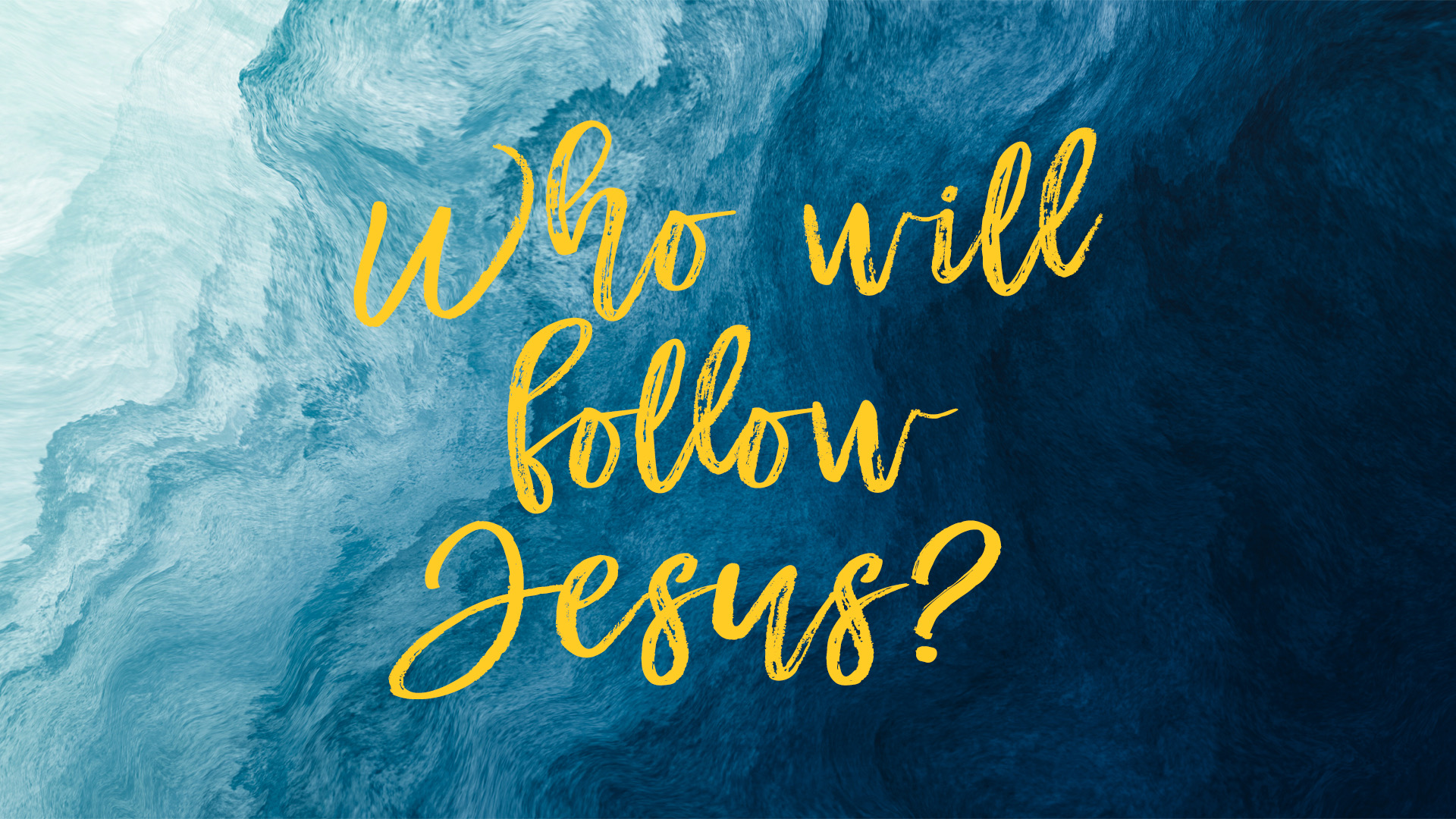 Lesson 2: Disciples Pray
Studies to Help Disciples Grow Stronger
Disciples PrayLesson 2
Would you be excited if the President of the United States invited you for a personal visit at the White House?
Prayer is exciting because it is communication with the most powerful Being in the universe, Jehovah God! In this lesson you will learn:
Why you need to be taught how to pray.
How to pray effectively.
What to pray for
Text: Luke 11:1-4 – Read this now.
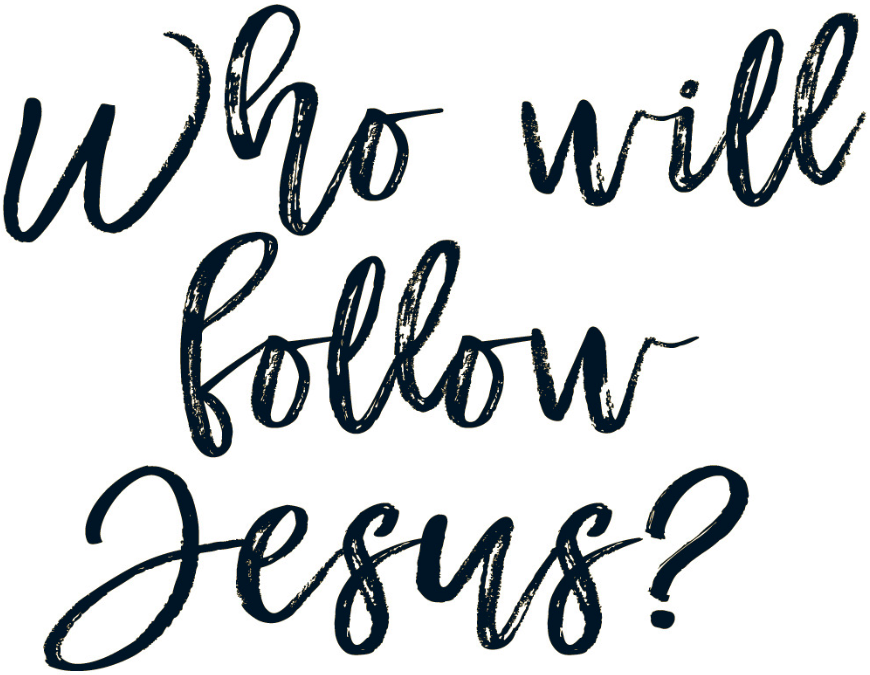 Luke 11:1-4Instruction About Prayer
1 It happened that while Jesus was praying in a certain place, after He had finished, one of His disciples said to Him, “Lord, teach us to pray just as John also taught his disciples.” 2 And He said to them, “When you pray, say: ‘Father, hallowed be Your name. Your kingdom come. 3 ‘Give us each day our daily bread. 4 ‘And forgive us our sins, For we ourselves also forgive everyone who is indebted to us. And lead us not into temptation.’ ” 5 Then He said to them, “Suppose one of you has a friend, and goes to him at midnight and says to him, ‘Friend, lend me three loaves; 6 for a friend of mine has come to me from a journey, and I have nothing to set before him’; 7 and from inside he answers and says, ‘Do not bother me; the door has already been shut and my children and I are in bed; I cannot get up and give you anything.’ 8 “I tell you, even though he will not get up and give him anything because he is his friend, yet because of his persistence he will get up and give him as much as he needs. 9 “So I say to you, ask, and it will be given to you; seek, and you will find; knock, and it will be opened to you. 10 “For everyone who asks, receives; and he who seeks, finds; and to him who knocks, it will be opened. 11 “Now suppose one of you fathers is asked by his son for a fish; he will not give him a snake instead of a fish, will he? 12 “Or if he is asked for an egg, he will not give him a scorpion, will he? 13 “If you then, being evil, know how to give good gifts to your children, how much more will your heavenly Father give the Holy Spirit to those who ask Him?”
New American Standard Bible: 1995 Update
Why do I need to be taught how to pray?
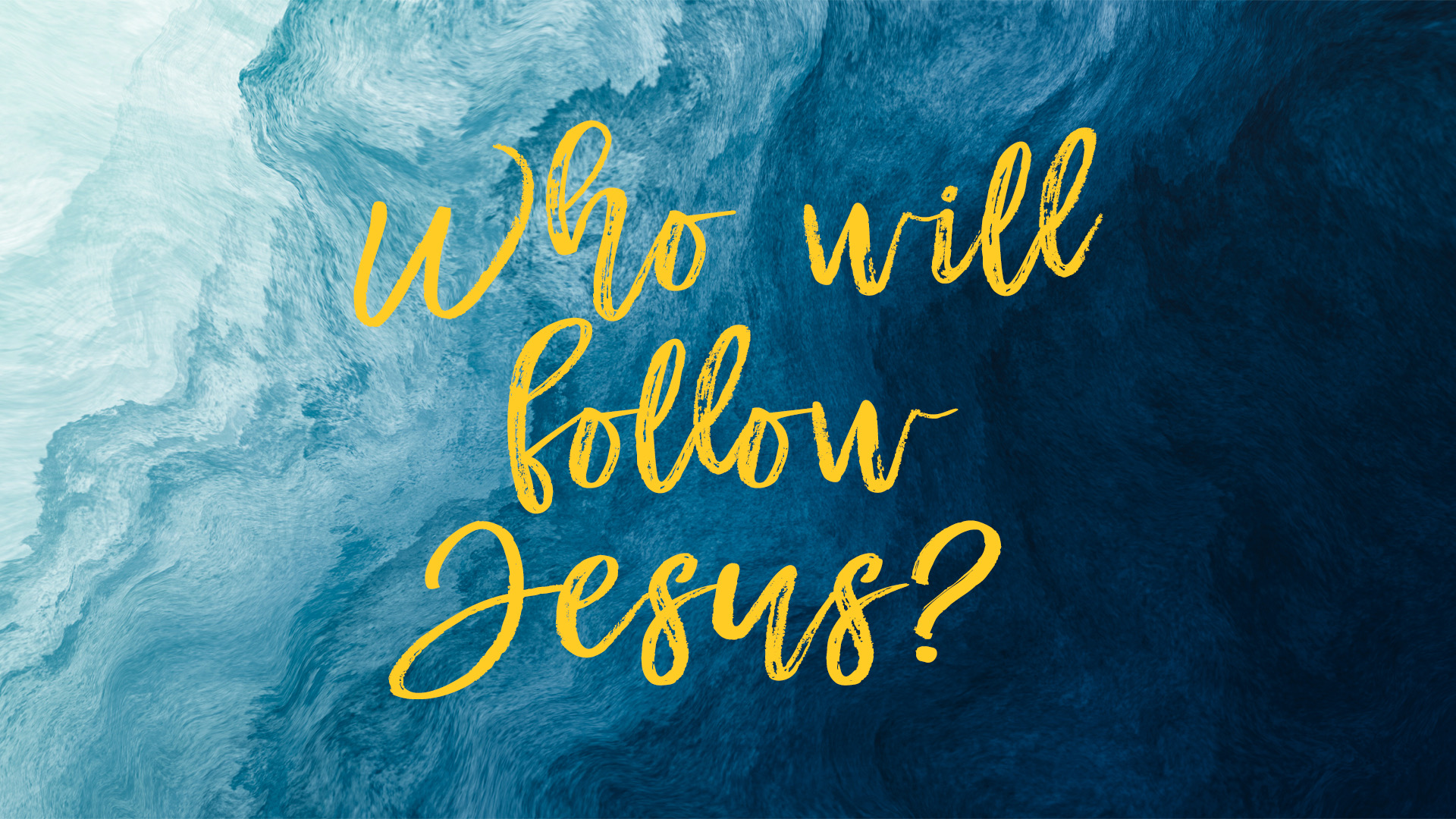 Lesson 2: Disciples Pray
Studies to Help Disciples Grow Stronger
Why do I need to be taught how to pray?Lesson 2: Disciples Pray
Prayer is a learned activity.
Prayer does not necessarily “flow” spontaneously or naturally.
Jesus’ disciples had prayed many times but saw in Jesus a prayer life they simply had to know more about.
They asked Jesus to teach them to pray. We need to do the same.
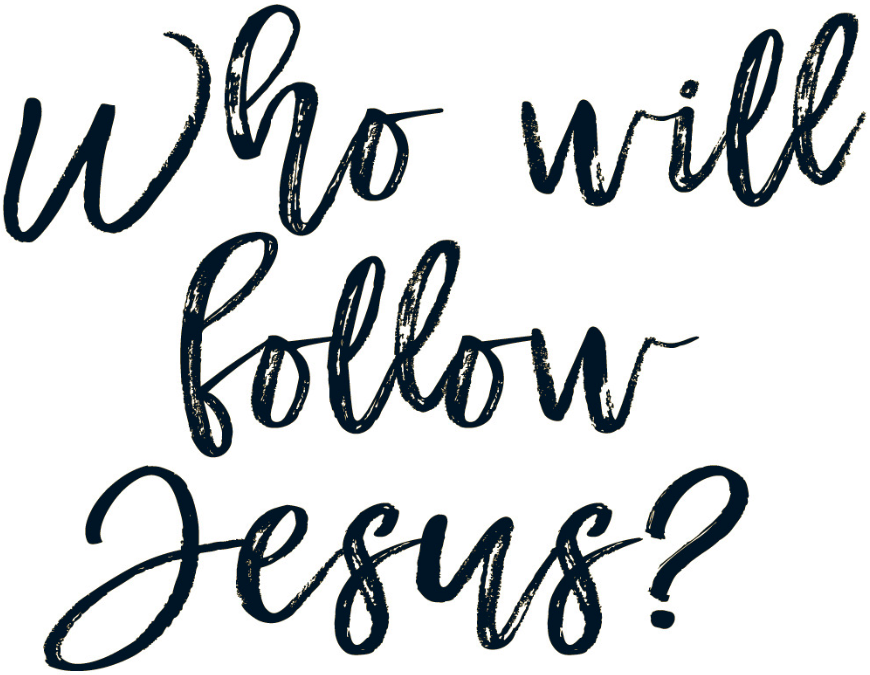 Why do I need to be taught how to pray?Lesson 2: Disciples Pray
There is a great deal of false information about prayer.
Some teach that prayer is only a mental boost for the one praying. They say this because they don’t believe in God or that He will respond to His creation. Prayer is then just a psychological crutch.
Others teach that prayer is like magic and needs to be chanted or done while holding special religious charms.
Many turn prayer into a “gimme” session. They seem to believe prayer makes God into some sort of cosmic vending machine, forcing Him to dispense whatever we desire.
With all of these erroneous ideas about prayer we need to be taught the truth about prayer by Jesus.
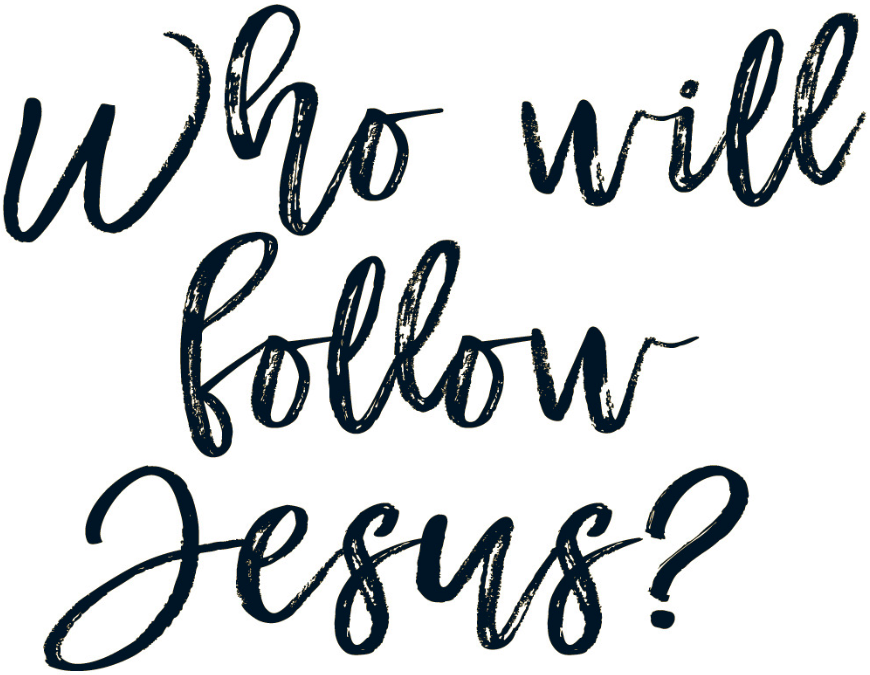 Why do I need to be taught how to pray?Lesson 2: Disciples Pray
We need to learn to be like our Teacher.
Disciples want to be like their teacher – Luke 6:40.
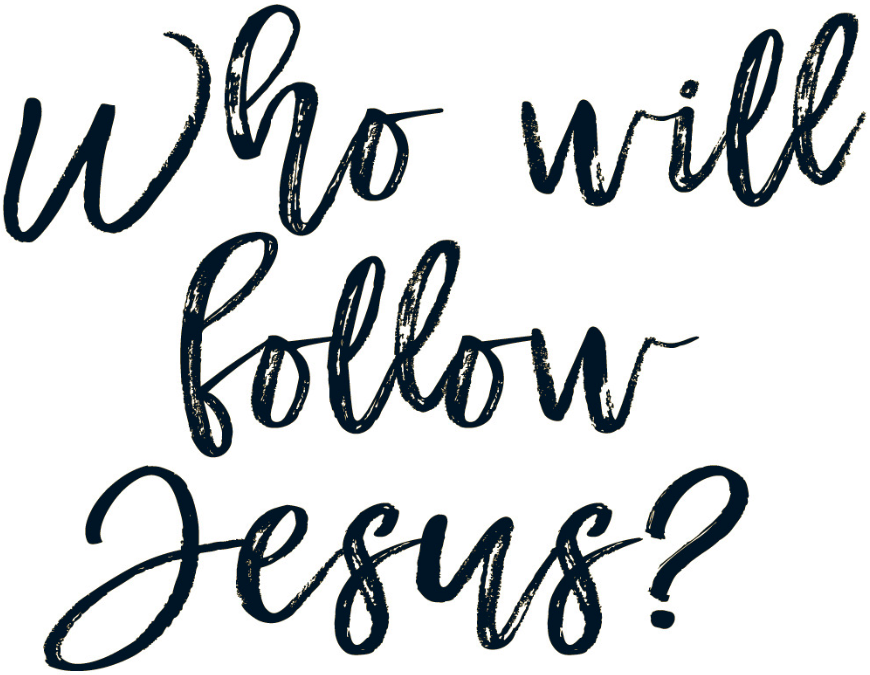 Luke 6:40Pupil and Teacher
39 And He also spoke a parable to them: “A blind man cannot guide a blind man, can he? Will they not both fall into a pit? 40 “A pupil is not above his teacher; but everyone, after he has been fully trained, will be like his teacher. 41 “Why do you look at the speck that is in your brother’s eye, but do not notice the log that is in your own eye?
New American Standard Bible: 1995 Update
[Speaker Notes: Chapter: Chose the 12, then the Beatitudes … then this.]
Why do I need to be taught how to pray?Lesson 2: Disciples Pray
We need to learn to be like our Teacher.
Disciples want to be like their teacher – Luke 6:40.
Read Luke 3:21; 5:16; 6:12; 9:18, 29; 22:41-44.
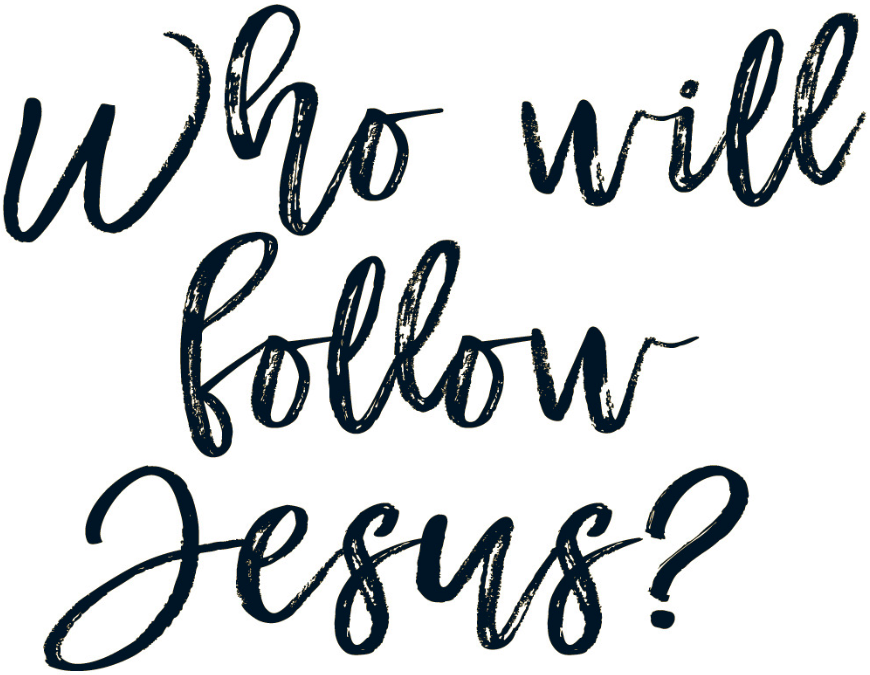 Luke 3:21Jesus is Baptized
21 Now when all the people were baptized, Jesus was also baptized, and while He was praying, heaven was opened, 22 and the Holy Spirit descended upon Him in bodily form like a dove, and a voice came out of heaven, “You are My beloved Son, in You I am well-pleased.”
New American Standard Bible: 1995 Update
Luke 5:16The Leper
12 While He was in one of the cities, behold, there was a man covered with leprosy; and when he saw Jesus, he fell on his face and implored Him, saying, “Lord, if You are willing, You can make me clean.” 13 And He stretched out His hand and touched him, saying, “I am willing; be cleansed.” And immediately the leprosy left him. 14 And He ordered him to tell no one, “But go and show yourself to the priest and make an offering for your cleansing, just as Moses commanded, as a testimony to them.” 15 But the news about Him was spreading even farther, and large crowds were gathering to hear Him and to be healed of their sicknesses. 16 But Jesus Himself would often slip away to the wilderness and pray.
New American Standard Bible: 1995 Update
Luke 6:12Choosing of the Twelve
12 It was at this time that He went off to the mountain to pray, and He spent the whole night in prayer to God. 13 And when day came, He called His disciples to Him and chose twelve of them, whom He also named as apostles: 14 Simon, whom He also named Peter, and Andrew his brother; and James and John; and Philip and Bartholomew; 15 and Matthew and Thomas; James the son of Alphaeus, and Simon who was called the Zealot; 16 Judas the son of James, and Judas Iscariot, who became a traitor.
New American Standard Bible: 1995 Update
Luke 9:18, 29Who Do People Say that I am; The Transfiguration
18 And it happened that while He was praying alone, the disciples were with Him, and He questioned them, saying, “Who do the people say that I am?” 19 They answered and said, “John the Baptist, and others say Elijah; but others, that one of the prophets of old has risen again.” 20 And He said to them, “But who do you say that I am?” And Peter answered and said, “The Christ of God.”
28 Some eight days after these sayings, He took along Peter and John and James, and went up on the mountain to pray. 29 And while He was praying, the appearance of His face became different, and His clothing became white and gleaming. 30 And behold, two men were talking with Him; and they were Moses and Elijah, 31 who, appearing in glory, were speaking of His departure which He was about to accomplish at Jerusalem. 32 Now Peter and his companions had been overcome with sleep; but when they were fully awake, they saw His glory and the two men standing with Him.
New American Standard Bible: 1995 Update
[Speaker Notes: Five Thousand Fed at the beginning of Ch 9.]
Luke 22:41-44The Garden of Gethsemane
39 And He came out and proceeded as was His custom to the Mount of Olives; and the disciples also followed Him. 40 When He arrived at the place, He said to them, “Pray that you may not enter into temptation.” 41 And He withdrew from them about a stone’s throw, and He knelt down and began to pray, 42 saying, “Father, if You are willing, remove this cup from Me; yet not My will, but Yours be done.” 43 Now an angel from heaven appeared to Him, strengthening Him. 44 And being in agony He was praying very fervently; and His sweat became like drops of blood, falling down upon the ground. 45 When He rose from prayer, He came to the disciples and found them sleeping from sorrow, 46 and said to them, “Why are you sleeping? Get up and pray that you may not enter into temptation.”
New American Standard Bible: 1995 Update
[Speaker Notes: Five Thousand Fed at the beginning of Ch 9.]
Why do I need to be taught how to pray?Lesson 2: Disciples Pray
We need to learn to be like our Teacher.
Disciples want to be like their teacher – Luke 6:40.
Read Luke 3:21; 5:16; 6:12; 9:18, 29; 22:41-44.
Did Jesus make time for prayer?
Are you ready to be like Jesus, praying often and fervently?
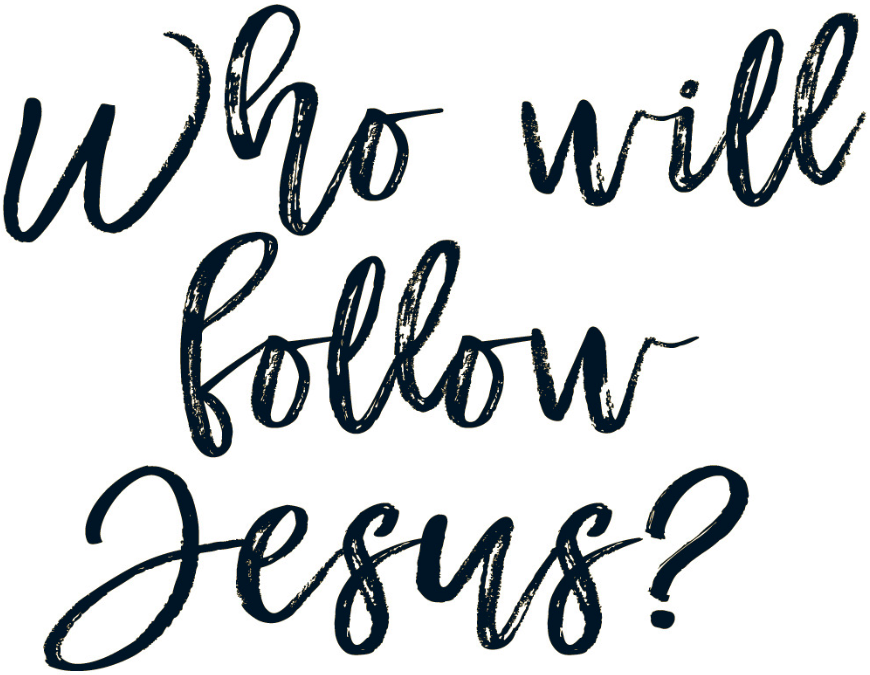 What did Jesus teach about praying?
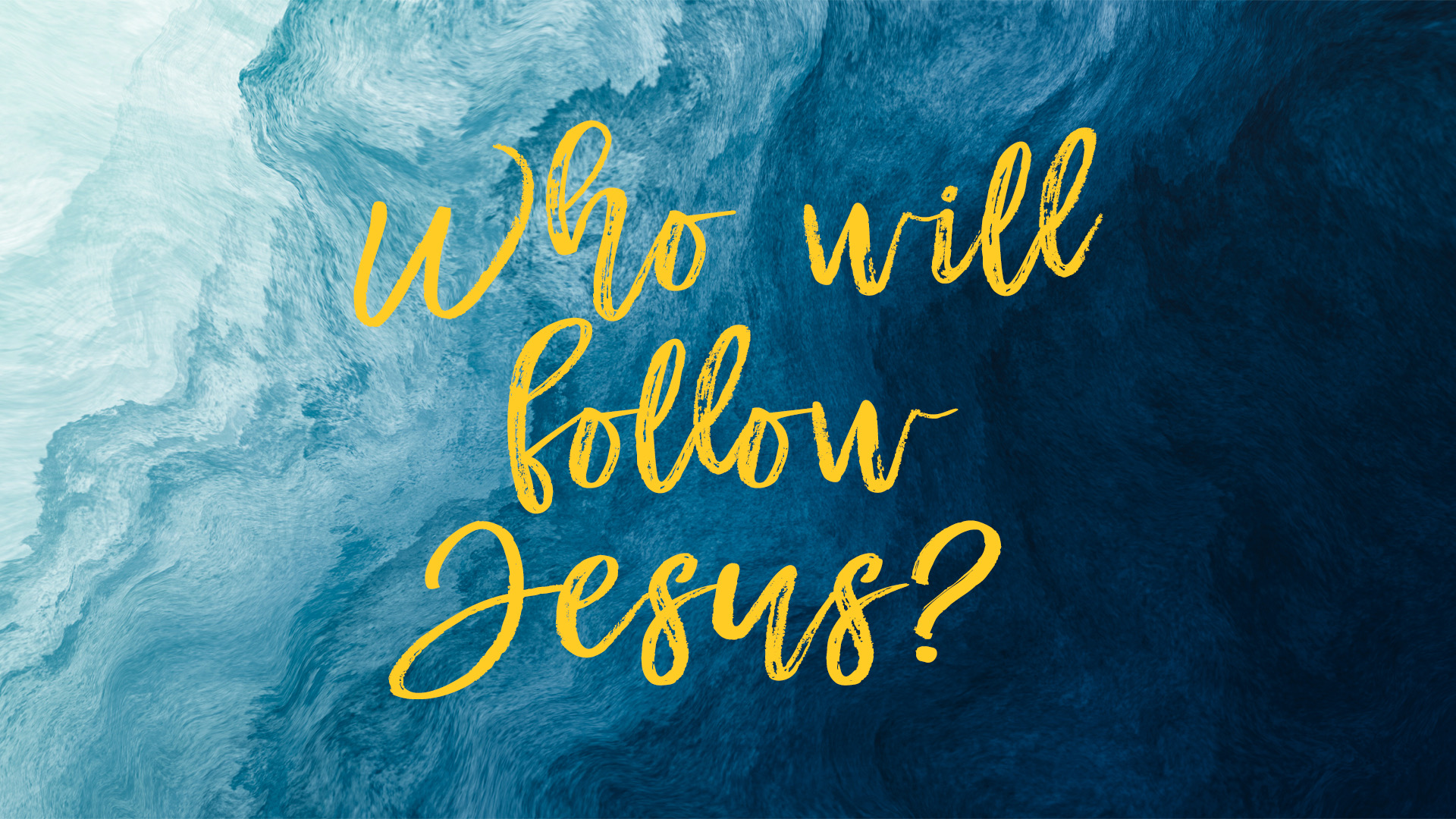 Lesson 2: Disciples Pray
Studies to Help Disciples Grow Stronger
What did Jesus teach about praying?Lesson 2: Disciples Pray
Prayer is simple.
The Lord’s prayer is simple and direct.
Notice that Jesus does not pray with high-sounding religious language or flowery cliches.
The disciple should pray as Jesus prayed: simply and directly.
Do you feel obligated to add Shakespeare’s English to your prayers? “Thee” and “thou” do not make prayer more acceptable, and since we do not use this language today, it may hinder authentic prayer. Such language is not wrong, but it is not necessary.
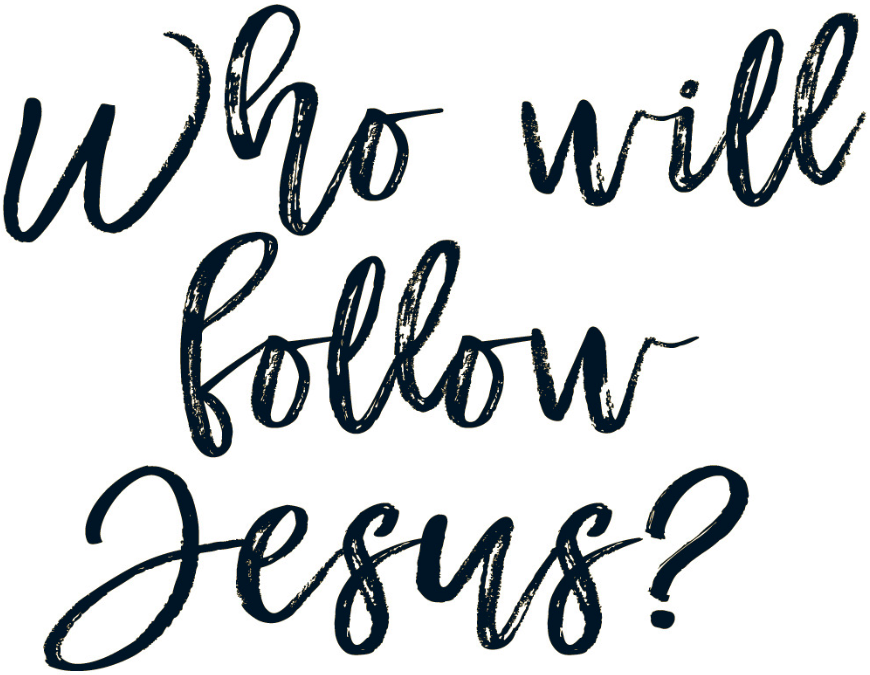 What did Jesus teach about praying?Lesson 2: Disciples Pray
Prayer is the basis of our relationship with God.
How does Jesus address God?
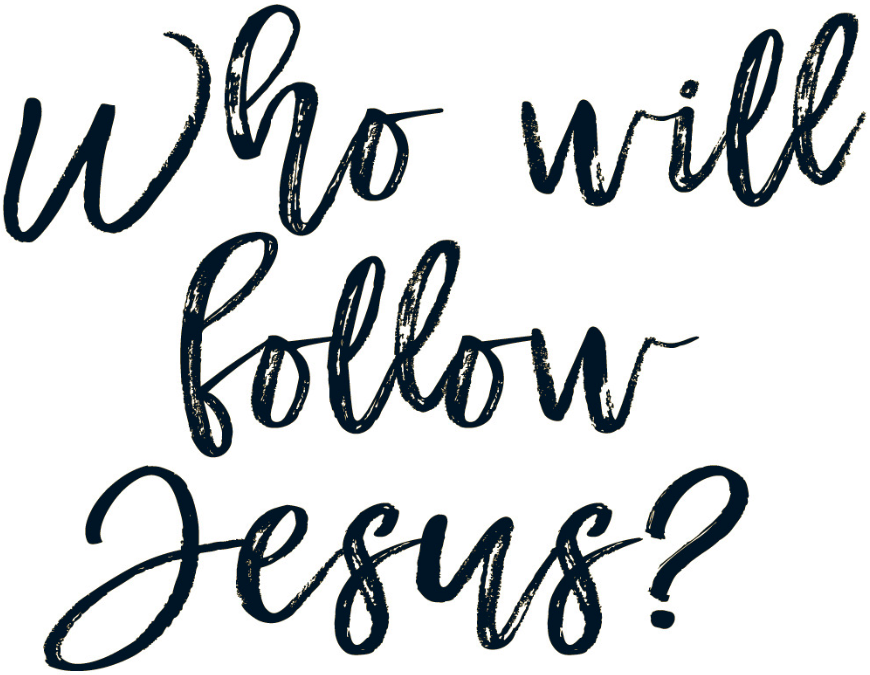 Luke 11:1-4Instruction About Prayer
1 It happened that while Jesus was praying in a certain place, after He had finished, one of His disciples said to Him, “Lord, teach us to pray just as John also taught his disciples.” 2 And He said to them, “When you pray, say: ‘Father, hallowed be Your name. Your kingdom come. 3 ‘Give us each day our daily bread. 4 ‘And forgive us our sins, For we ourselves also forgive everyone who is indebted to us. And lead us not into temptation.’ ” 5 Then He said to them, “Suppose one of you has a friend, and goes to him at midnight and says to him, ‘Friend, lend me three loaves; 6 for a friend of mine has come to me from a journey, and I have nothing to set before him’; 7 and from inside he answers and says, ‘Do not bother me; the door has already been shut and my children and I are in bed; I cannot get up and give you anything.’ 8 “I tell you, even though he will not get up and give him anything because he is his friend, yet because of his persistence he will get up and give him as much as he needs. 9 “So I say to you, ask, and it will be given to you; seek, and you will find; knock, and it will be opened to you. 10 “For everyone who asks, receives; and he who seeks, finds; and to him who knocks, it will be opened. 11 “Now suppose one of you fathers is asked by his son for a fish; he will not give him a snake instead of a fish, will he? 12 “Or if he is asked for an egg, he will not give him a scorpion, will he? 13 “If you then, being evil, know how to give good gifts to your children, how much more will your heavenly Father give the Holy Spirit to those who ask Him?”
New American Standard Bible: 1995 Update
What did Jesus teach about praying?Lesson 2: Disciples Pray
Prayer is the basis of our relationship with God.
How does Jesus address God?
Can we call God “Father?”
On what basis does the Christian call God “Father” (read Romans 8:15 and Galatians 4:6)?
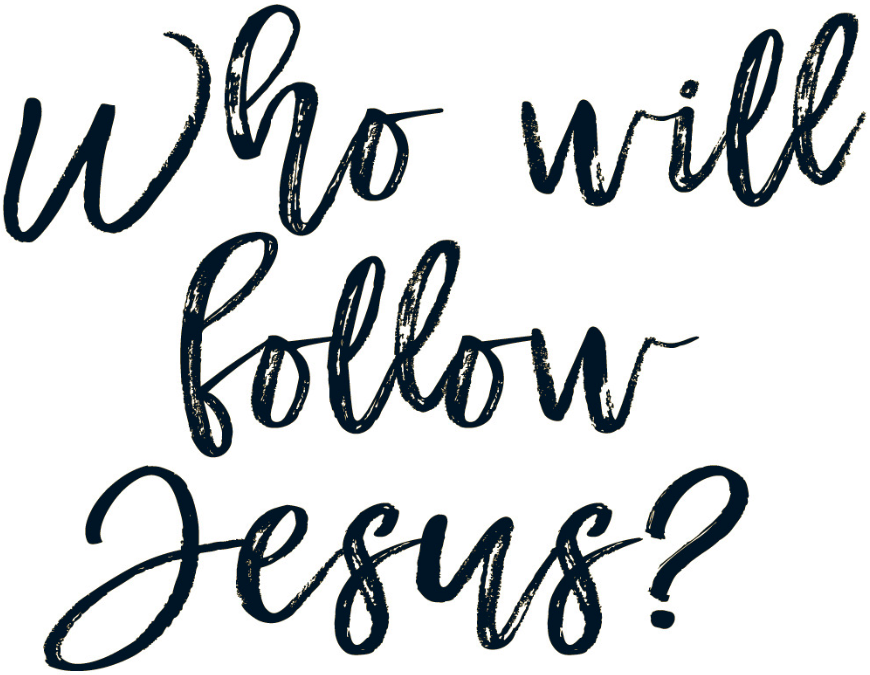 Romans 8:15Sonship
12 So then, brethren, we are under obligation, not to the flesh, to live according to the flesh— 13 for if you are living according to the flesh, you must die; but if by the Spirit you are putting to death the deeds of the body, you will live. 14 For all who are being led by the Spirit of God, these are sons of God. 15 For you have not received a spirit of slavery leading to fear again, but you have received a spirit of adoption as sons by which we cry out, “Abba! Father!” 16 The Spirit Himself testifies with our spirit that we are children of God, 17 and if children, heirs also, heirs of God and fellow heirs with Christ, if indeed we suffer with Him so that we may also be glorified with Him.
New American Standard Bible: 1995 Update
Galatians 4:6Sons Versus Slaves
1 Now I say, as long as the heir is a child, he does not differ at all from a slave although he is owner of everything, 2 but he is under guardians and managers until the date set by the father. 3 So also we, while we were children, were held in bondage under the elemental things of the world. 4 But when the fullness of the time came, God sent forth His Son, born of a woman, born under the Law, 5 so that He might redeem those who were under the Law, that we might receive the adoption as sons. 6 Because you are sons, God has sent forth the Spirit of His Son into our hearts, crying, “Abba! Father!” 7 Therefore you are no longer a slave, but a son; and if a son, then an heir through God.
New American Standard Bible: 1995 Update
What did Jesus teach about praying?Lesson 2: Disciples Pray
Prayer is the basis of our relationship with God.
How does Jesus address God?
Can we call God “Father?”
On what basis does the Christian call God “Father” (read Romans 8:15 and Galatians 4:6)?
Read Luke 11:5-13. What concept of God does Jesus want His disciples to have when Jesus calls God, “Father”?
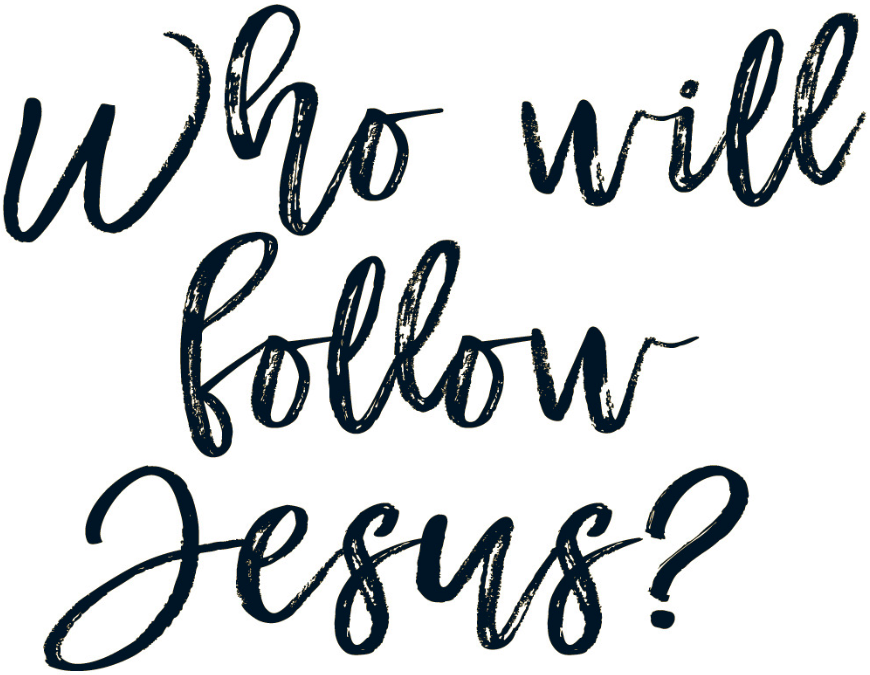 Luke 11:5-13Instruction About Prayer
1 It happened that while Jesus was praying in a certain place, after He had finished, one of His disciples said to Him, “Lord, teach us to pray just as John also taught his disciples.” 2 And He said to them, “When you pray, say: ‘Father, hallowed be Your name. Your kingdom come. 3 ‘Give us each day our daily bread. 4 ‘And forgive us our sins, For we ourselves also forgive everyone who is indebted to us. And lead us not into temptation.’ ” 5 Then He said to them, “Suppose one of you has a friend, and goes to him at midnight and says to him, ‘Friend, lend me three loaves; 6 for a friend of mine has come to me from a journey, and I have nothing to set before him’; 7 and from inside he answers and says, ‘Do not bother me; the door has already been shut and my children and I are in bed; I cannot get up and give you anything.’ 8 “I tell you, even though he will not get up and give him anything because he is his friend, yet because of his persistence he will get up and give him as much as he needs. 9 “So I say to you, ask, and it will be given to you; seek, and you will find; knock, and it will be opened to you. 10 “For everyone who asks, receives; and he who seeks, finds; and to him who knocks, it will be opened. 11 “Now suppose one of you fathers is asked by his son for a fish; he will not give him a snake instead of a fish, will he? 12 “Or if he is asked for an egg, he will not give him a scorpion, will he? 13 “If you then, being evil, know how to give good gifts to your children, how much more will your heavenly Father give the Holy Spirit to those who ask Him?”
New American Standard Bible: 1995 Update
What did Jesus teach about praying?Lesson 2: Disciples Pray
Prayer is the basis of our relationship with God.
How does Jesus address God?
Can we call God “Father?”
On what basis does the Christian call God “Father” (read Romans 8:15 and Galatians 4:6)?
Read Luke 11:5-13. What concept of God does Jesus want His disciples to have when Jesus calls God, “Father”?
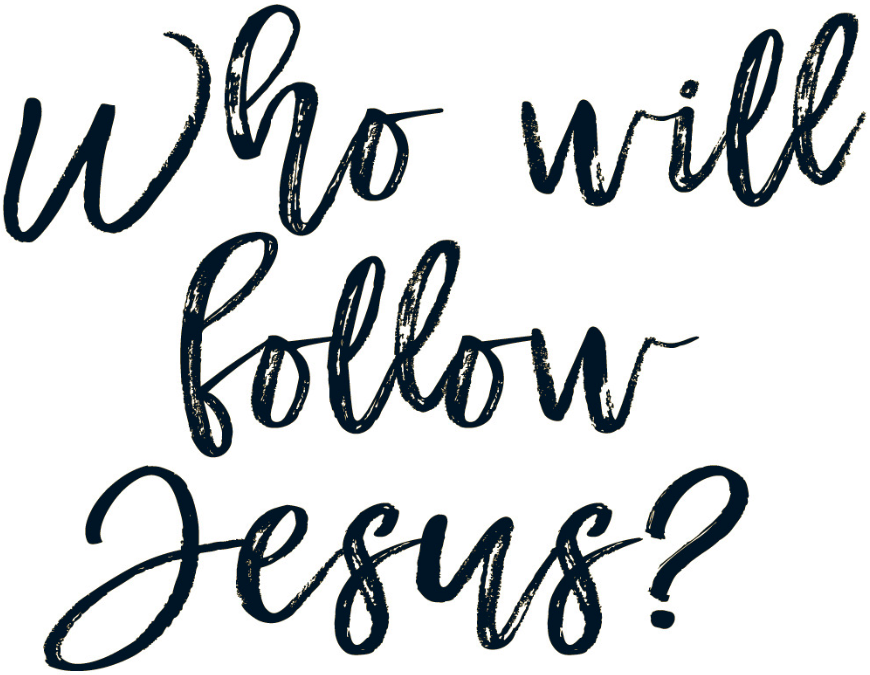 What did Jesus teach about praying?Lesson 2: Disciples Pray
Christ’s prayer is about God’s will, not ours.
Analyze Jesus’ prayer in Luke 11:1-4. Does Jesus pray about His personal needs or about doing the will of God?
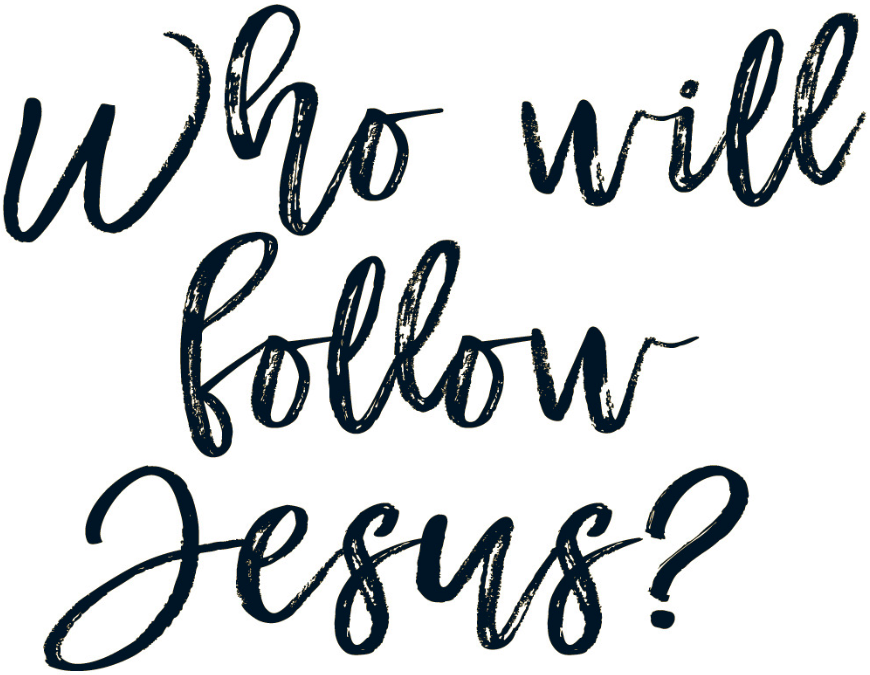 Luke 11:1-4Instruction About Prayer
1 It happened that while Jesus was praying in a certain place, after He had finished, one of His disciples said to Him, “Lord, teach us to pray just as John also taught his disciples.” 2 And He said to them, “When you pray, say: ‘Father, hallowed be Your name. Your kingdom come. 3 ‘Give us each day our daily bread. 4 ‘And forgive us our sins, For we ourselves also forgive everyone who is indebted to us. And lead us not into temptation.’ ”
New American Standard Bible: 1995 Update
What did Jesus teach about praying?Lesson 2: Disciples Pray
Christ’s prayer is about God’s will, not ours.
Analyze Jesus’ prayer in Luke 11:1-4. Does Jesus pray about His personal needs or about doing the will of God?
Read Luke 22:41-42. What is the crux of Jesus’ prayer here?
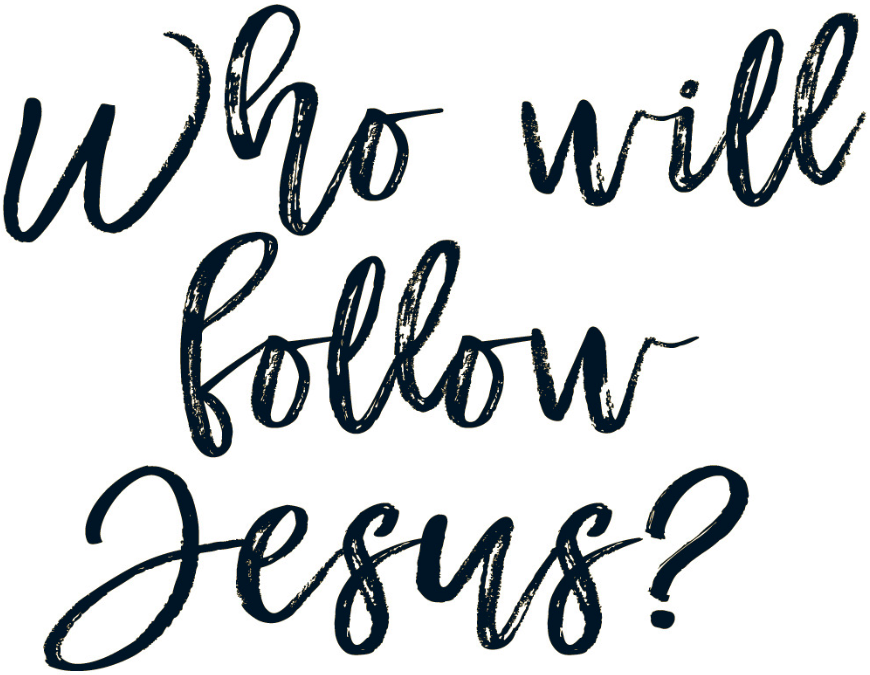 Luke 22:41-42The Garden of Gethsemane
39 And He came out and proceeded as was His custom to the Mount of Olives; and the disciples also followed Him. 40 When He arrived at the place, He said to them, “Pray that you may not enter into temptation.” 41 And He withdrew from them about a stone’s throw, and He knelt down and began to pray, 42 saying, “Father, if You are willing, remove this cup from Me; yet not My will, but Yours be done.” 43 Now an angel from heaven appeared to Him, strengthening Him. 44 And being in agony He was praying very fervently; and His sweat became like drops of blood, falling down upon the ground. 45 When He rose from prayer, He came to the disciples and found them sleeping from sorrow, 46 and said to them, “Why are you sleeping? Get up and pray that you may not enter into temptation.”
New American Standard Bible: 1995 Update
What did Jesus teach about praying?Lesson 2: Disciples Pray
Christ’s prayer is about God’s will, not ours.
Analyze Jesus’ prayer in Luke 11:1-4. Does Jesus pray about His personal needs or about doing the will of God?
Read Luke 22:41-42. What is the crux of Jesus’ prayer here?
Many think prayer ought to change our circumstances (and it can), but Jesus’ prayer shows us that prayer can do more than change external situations. Prayer changes us! In prayer we learn to seek God’s will and are strengthened to do His will.
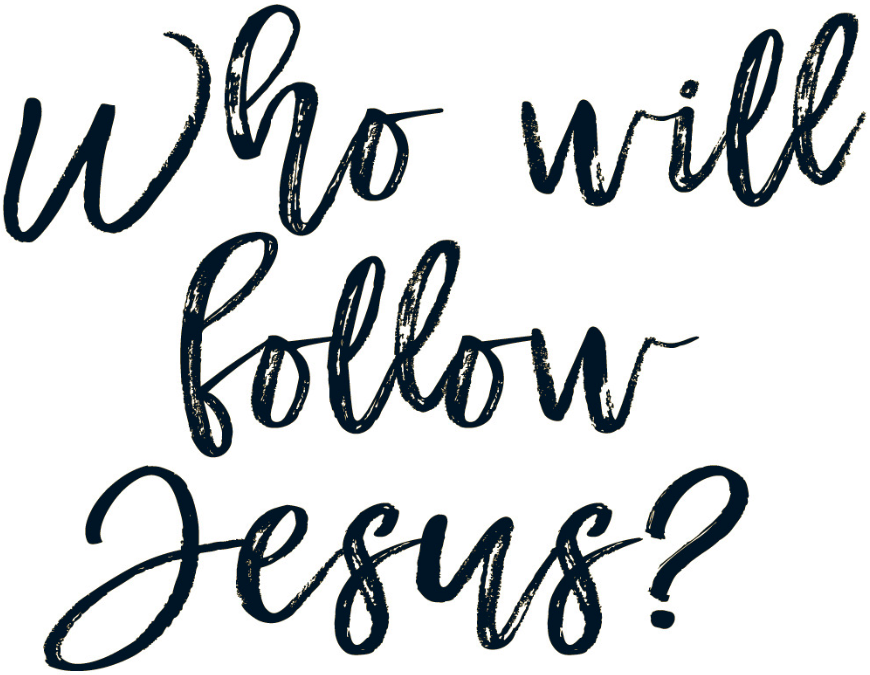 For what did Jesus teach us to pray?
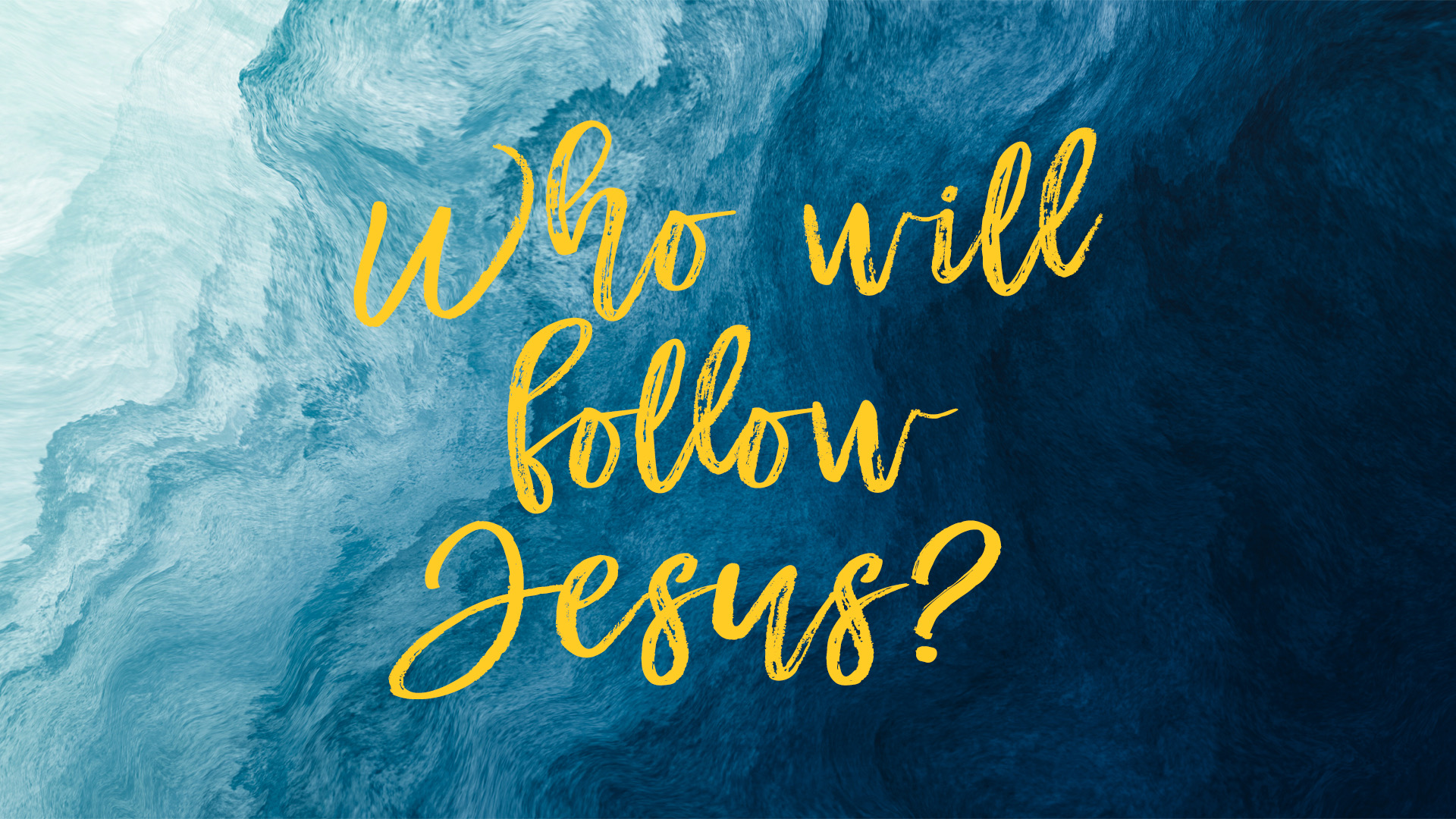 Lesson 2: Disciples Pray
Studies to Help Disciples Grow Stronger
For what did Jesus teach us to pray?Lesson 2: Disciples Pray
”Hallowed be Your Name”
Hallowing is an act of setting something apart for sacred purposes.
The first part of Jesus’ prayer expresses a desire for the Person of God (as represented by His name) to be set apart as unique and separate (see Ezekiel 36:23)
To pray this is to recognize God’s greatness, majesty and power, and how small and weak we truly are.
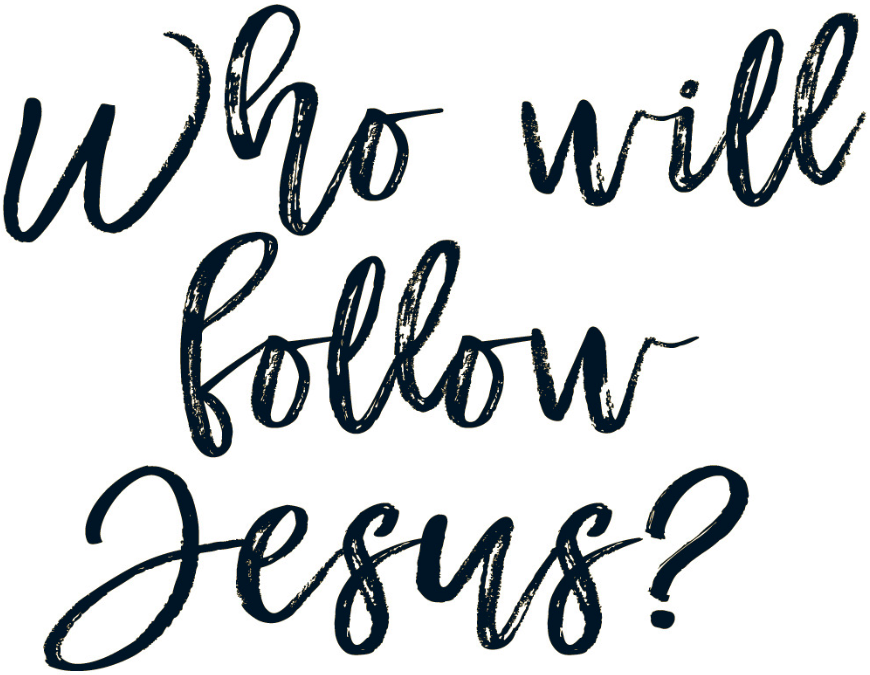 Ezekiel 36:23The Coming Renewal of Israel
22 “Therefore say to the house of Israel, ‘Thus says the Lord God, “It is not for your sake, O house of Israel, that I am about to act, but for My holy name, which you have profaned among the nations where you went. 23 “I will vindicate the holiness of My great name which has been profaned among the nations, which you have profaned in their midst. Then the nations will know that I am the Lord,” declares the Lord God, “when I prove Myself holy among you in their sight. 24 “For I will take you from the nations, gather you from all the lands and bring you into your own land. 25 “Then I will sprinkle clean water on you, and you will be clean; I will cleanse you from all your filthiness and from all your idols. 26 “Moreover, I will give you a new heart and put a new spirit within you; and I will remove the heart of stone from your flesh and give you a heart of flesh. 27 “I will put My Spirit within you and cause you to walk in My statutes, and you will be careful to observe My ordinances. 28 “You will live in the land that I gave to your forefathers; so you will be My people, and I will be your God. 29 “Moreover, I will save you from all your uncleanness; and I will call for the grain and multiply it, and I will not bring a famine on you. 30 “I will multiply the fruit of the tree and the produce of the field, so that you will not receive again the disgrace of famine among the nations. 31 “Then you will remember your evil ways and your deeds that were not good, and you will loathe yourselves in your own sight for your iniquities and your abominations. 32 “I am not doing this for your sake,” declares the Lord God, “let it be known to you. Be ashamed and confounded for your ways, O house of Israel!”
New American Standard Bible: 1995 Update
For what did Jesus teach us to pray?Lesson 2: Disciples Pray
”Your kingdom come”
The term “kingdom” often refers to the church which is the body of saved people (Mark 9:1; Colossians 1:13). In this sense, the kingdom has come and is already present.
The Bible also uses ”kingdom” to refer to God’s rule and reign in people’s hearts: “For indeed, the __________ of God is within you” (Luke 17:21).
In this sense, the kingdom is always coming, as men and women submit their lives to Christ. Thus, praying for the kingdom to come can be seen as a request for God to work in our lives, to rule and reign in our hearts.
Submitting to God and allowing the kingdom to come in our own lives and hearts is of supreme importance and worthy of our efforts in prayer.
Further, this is a prayer for evangelism. Jesus prays that more people will betaught about Him and respond to Him by becoming disciples. Disciples alsomust pray for evangelism opportunities.
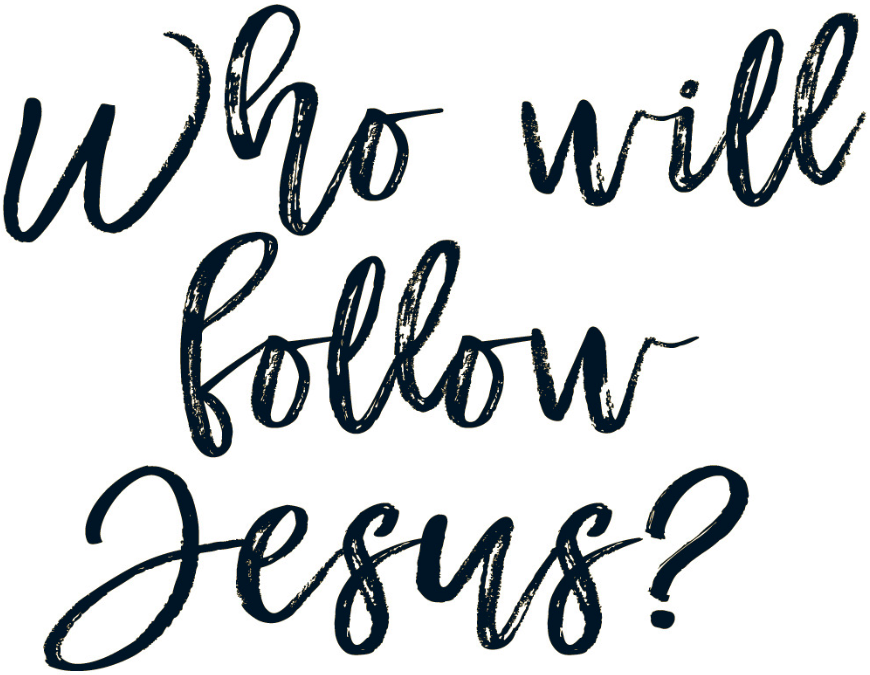 Mark 9:1The Transfiguration
1 And Jesus was saying to them, “Truly I say to you, there are some of those who are standing here who will not taste death until they see the kingdom of God after it has come with power.” 2 Six days later, Jesus took with Him Peter and James and John, and brought them up on a high mountain by themselves. And He was transfigured before them; 3 and His garments became radiant and exceedingly white, as no launderer on earth can whiten them. 4 Elijah appeared to them along with Moses; and they were talking with Jesus. 5 Peter said to Jesus, “Rabbi, it is good for us to be here; let us make three tabernacles, one for You, and one for Moses, and one for Elijah.” 6 For he did not know what to answer; for they became terrified. 7 Then a cloud formed, overshadowing them, and a voice came out of the cloud, “This is My beloved Son, listen to Him!” 8 All at once they looked around and saw no one with them anymore, except Jesus alone. 9 As they were coming down from the mountain, He gave them orders not to relate to anyone what they had seen, until the Son of Man rose from the dead.
New American Standard Bible: 1995 Update
Colossians 1:13Prayer for Spiritual Growth
9 For this reason also, since the day we heard of it, we have not ceased to pray for you and to ask that you may be filled with the knowledge of His will in all spiritual wisdom and understanding, 10 so that you will walk in a manner worthy of the Lord, to please Him in all respects, bearing fruit in every good work and increasing in the knowledge of God; 11 strengthened with all power, according to His glorious might, for the attaining of all steadfastness and patience; joyously 12 giving thanks to the Father, who has qualified us to share in the inheritance of the saints in Light. 13 For He rescued us from the domain of darkness, and transferred us to the kingdom of His beloved Son, 14 in whom we have redemption, the forgiveness of sins.
New American Standard Bible: 1995 Update
For what did Jesus teach us to pray?Lesson 2: Disciples Pray
”Your kingdom come”
The term “kingdom” often refers to the church which is the body of saved people (Mark 9:1; Colossians 1:13). In this sense, the kingdom has come and is already present.
The Bible also uses ”kingdom” to refer to God’s rule and reign in people’s hearts: “For indeed, the __________ of God is within you” (Luke 17:21).
In this sense, the kingdom is always coming, as men and women submit their lives to Christ. Thus, praying for the kingdom to come can be seen as a request for God to work in our lives, to rule and reign in our hearts.
Submitting to God and allowing the kingdom to come in our own lives and hearts is of supreme importance and worthy of our efforts in prayer.
Further, this is a prayer for evangelism. Jesus prays that more people will betaught about Him and respond to Him by becoming disciples. Disciples alsomust pray for evangelism opportunities.
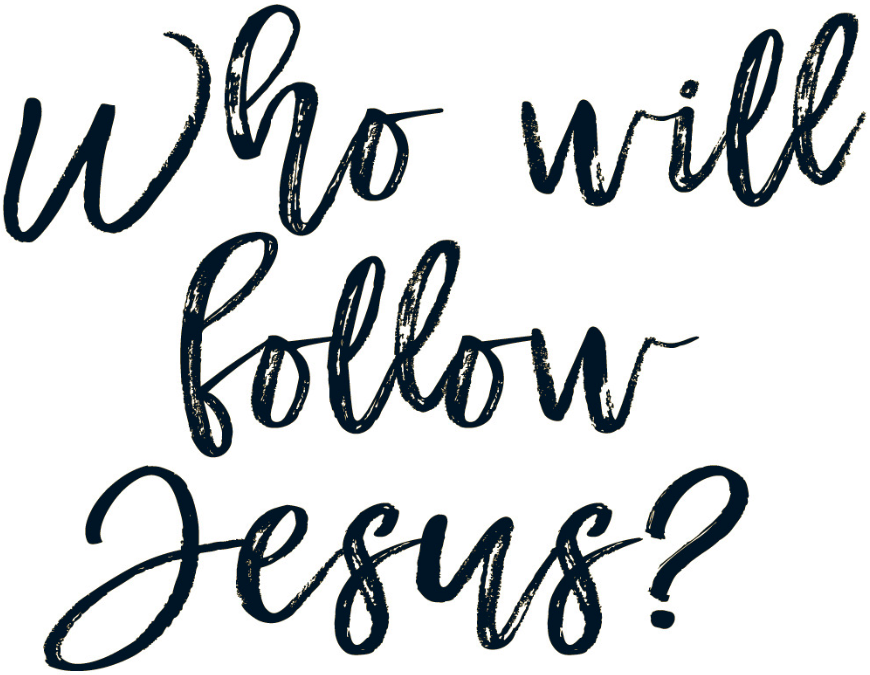 For what did Jesus teach us to pray?Lesson 2: Disciples Pray
”Your kingdom come”
The term “kingdom” often refers to the church which is the body of saved people (Mark 9:1; Colossians 1:13). In this sense, the kingdom has come and is already present.
The Bible also uses ”kingdom” to refer to God’s rule and reign in people’s hearts: “For indeed, the __________ of God is within you” (Luke 17:21).
In this sense, the kingdom is always coming, as men and women submit their lives to Christ. Thus, praying for the kingdom to come can be seen as a request for God to work in our lives, to rule and reign in our hearts.
Submitting to God and allowing the kingdom to come in our own lives and hearts is of supreme importance and worthy of our efforts in prayer.
Further, this is a prayer for evangelism. Jesus prays that more people will betaught about Him and respond to Him by becoming disciples. Disciples alsomust pray for evangelism opportunities.
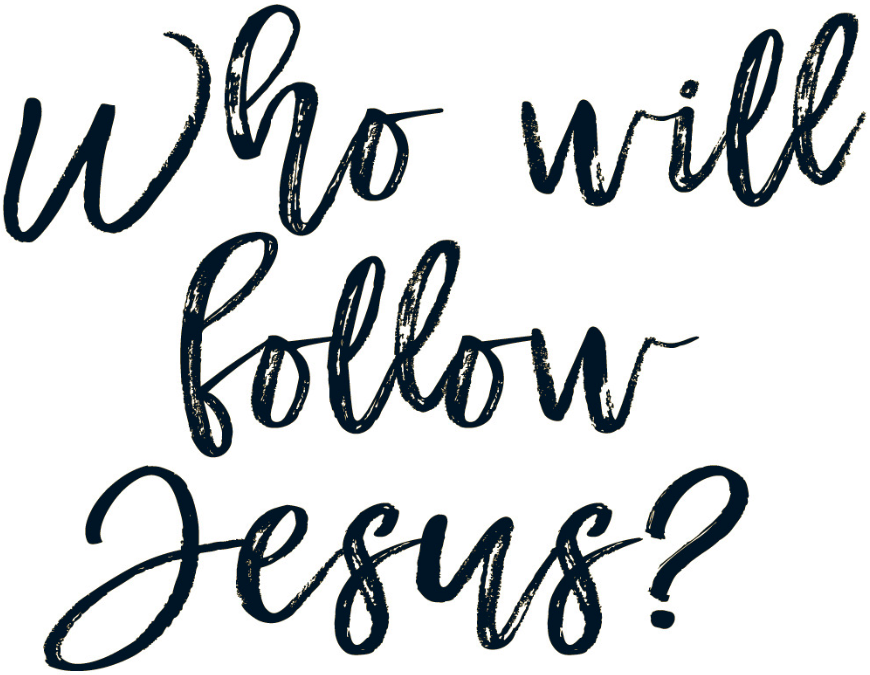 For what did Jesus teach us to pray?Lesson 2: Disciples Pray
”Daily bread”
This is a prayer for daily necessities and shows how the disciple recognizes his or her total dependence upon God. Even the smallest of life’s daily provisions comes from God!
Notice that Jesus says nothing about praying for luxuries that fall in the category of wants rather than needs.
How much bread does Jesus ask for? 
This kind of prayer cultivates trust in God, as He supplies our needs day by day.
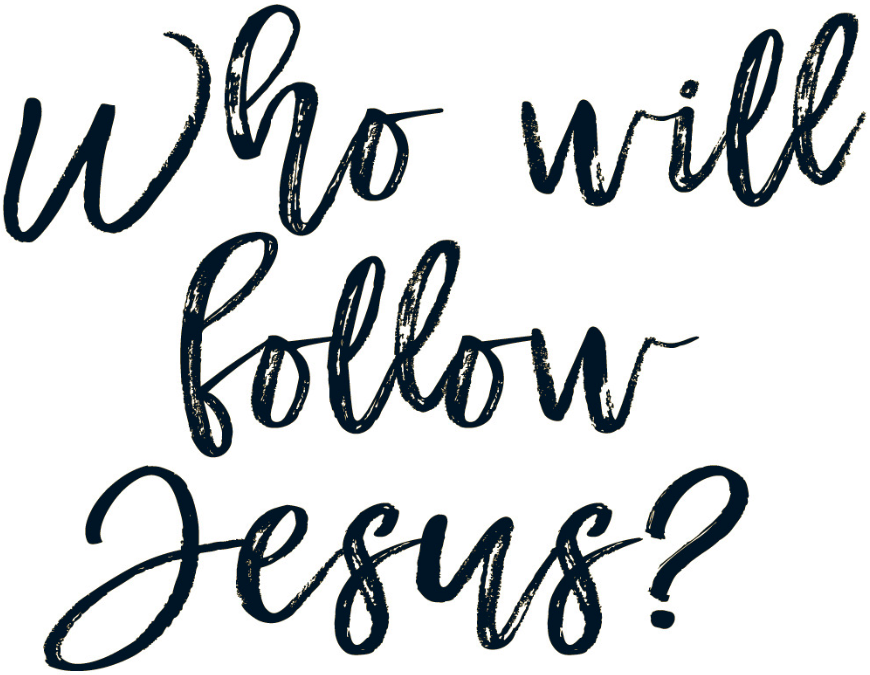 For what did Jesus teach us to pray?Lesson 2: Disciples Pray
”Forgive us our sins”
This is one of the most crucial parts of prayer. What does sin do to one’s relationship with God (see Isaiah 59:1-2)?
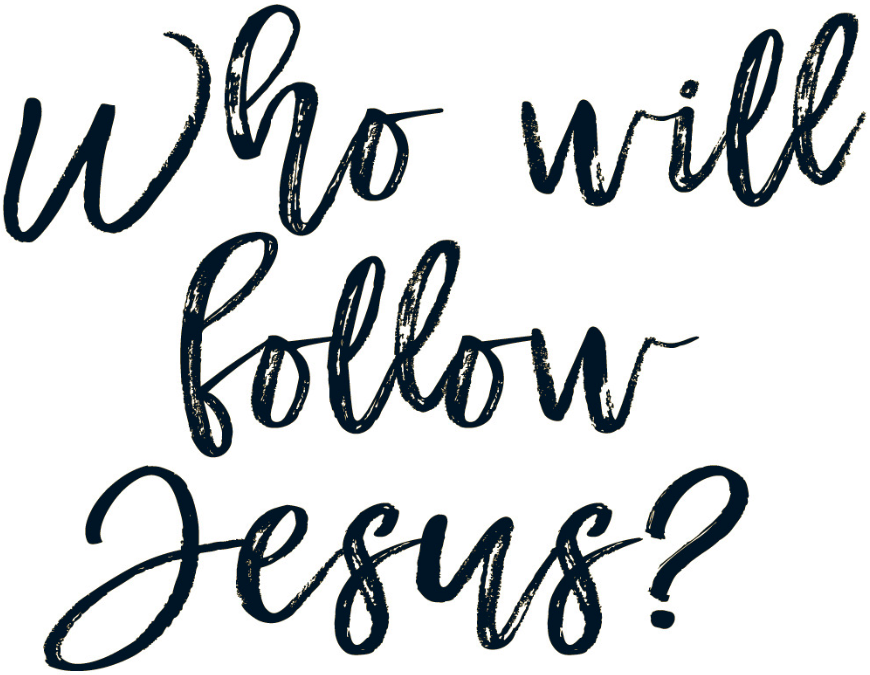 Isaiah 59:1-2Separation from God
1 Behold, the Lord’s hand is not so short That it cannot save; Nor is His ear so dull That it cannot hear. 2 But your iniquities have made a separation between you and your God, And your sins have hidden His face from you so that He does not hear. 3 For your hands are defiled with blood And your fingers with iniquity; Your lips have spoken falsehood, Your tongue mutters wickedness.
New American Standard Bible: 1995 Update
For what did Jesus teach us to pray?Lesson 2: Disciples Pray
”Forgive us our sins”
This is one of the most crucial parts of prayer. What does sin do to one’s relationship with God (see Isaiah 59:1-2)?
How is the Christian to secure forgiveness of sin (see Acts 8:20-23; 1 John 1:8-9)?
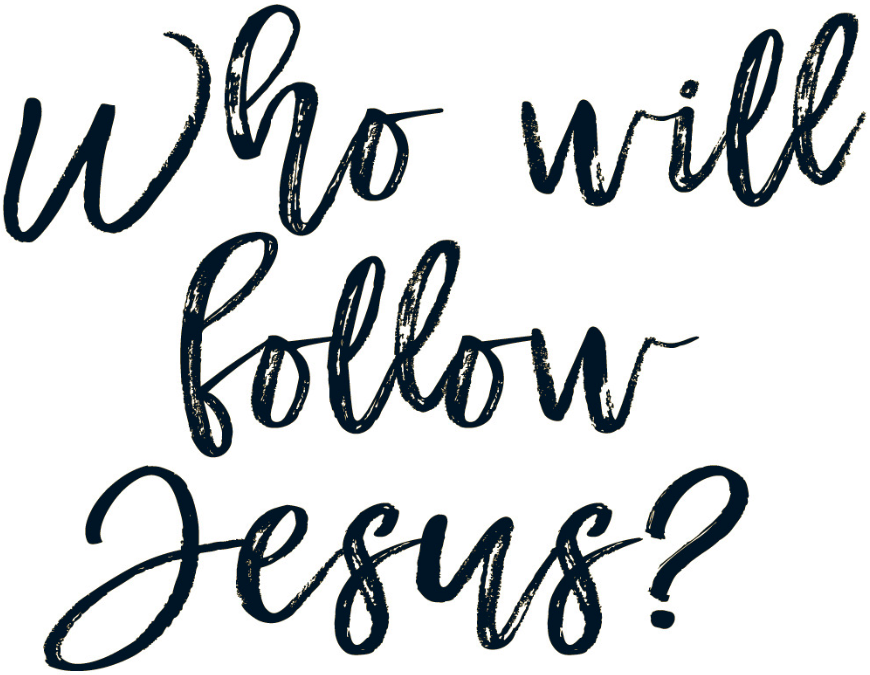 Acts 8:20-23Simon Sins Grievously
14 Now when the apostles in Jerusalem heard that Samaria had received the word of God, they sent them Peter and John, 15 who came down and prayed for them that they might receive the Holy Spirit. 16 For He had not yet fallen upon any of them; they had simply been baptized in the name of the Lord Jesus. 17 Then they began laying their hands on them, and they were receiving the Holy Spirit. 18 Now when Simon saw that the Spirit was bestowed through the laying on of the apostles’ hands, he offered them money, 19 saying, “Give this authority to me as well, so that everyone on whom I lay my hands may receive the Holy Spirit.” 20 But Peter said to him, “May your silver perish with you, because you thought you could obtain the gift of God with money! 21 “You have no part or portion in this matter, for your heart is not right before God. 22 “Therefore repent of this wickedness of yours, and pray the Lord that, if possible, the intention of your heart may be forgiven you. 23 “For I see that you are in the gall of bitterness and in the bondage of iniquity.” 24 But Simon answered and said, “Pray to the Lord for me yourselves, so that nothing of what you have said may come upon me.” 25 So, when they had solemnly testified and spoken the word of the Lord, they started back to Jerusalem, and were preaching the gospel to many villages of the Samaritans.
New American Standard Bible: 1995 Update
1 John 1:8-9God is Light
5 This is the message we have heard from Him and announce to you, that God is Light, and in Him there is no darkness at all. 6 If we say that we have fellowship with Him and yet walk in the darkness, we lie and do not practice the truth; 7 but if we walk in the Light as He Himself is in the Light, we have fellowship with one another, and the blood of Jesus His Son cleanses us from all sin. 8 If we say that we have no sin, we are deceiving ourselves and the truth is not in us. 9 If we confess our sins, He is faithful and righteous to forgive us our sins and to cleanse us from all unrighteousness. 10 If we say that we have not sinned, we make Him a liar and His word is not in us.
New American Standard Bible: 1995 Update
For what did Jesus teach us to pray?Lesson 2: Disciples Pray
”Forgive us our sins”
This is one of the most crucial parts of prayer. What does sin do to one’s relationship with God (see Isaiah 59:1-2)?
How is the Christian to secure forgiveness of sin (see Acts 8:20-23; 1 John 1:8-9)?
Despite our best efforts we will do wrong. Without the opportunity to pray and seek forgiveness we would have no chance of heaven. Do you see how important prayer is?
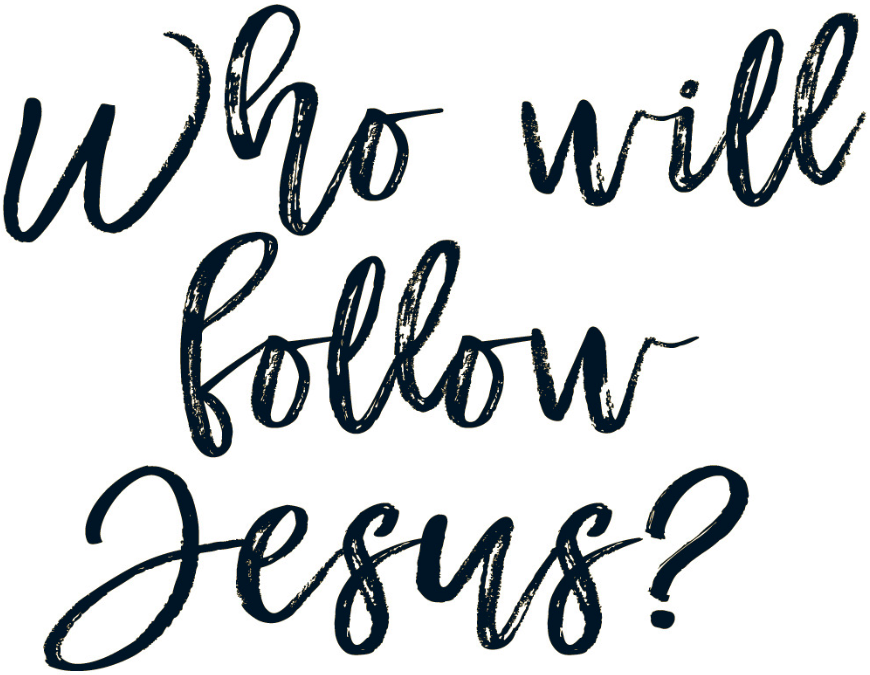 For what did Jesus teach us to pray?Lesson 2: Disciples Pray
”Do not lead us … deliver us from the evil one.”
Forgiveness is not enough. Jesus prayed for protection from sin.
Read 1 Corinthians 10:13. Will God help you escape temptation?
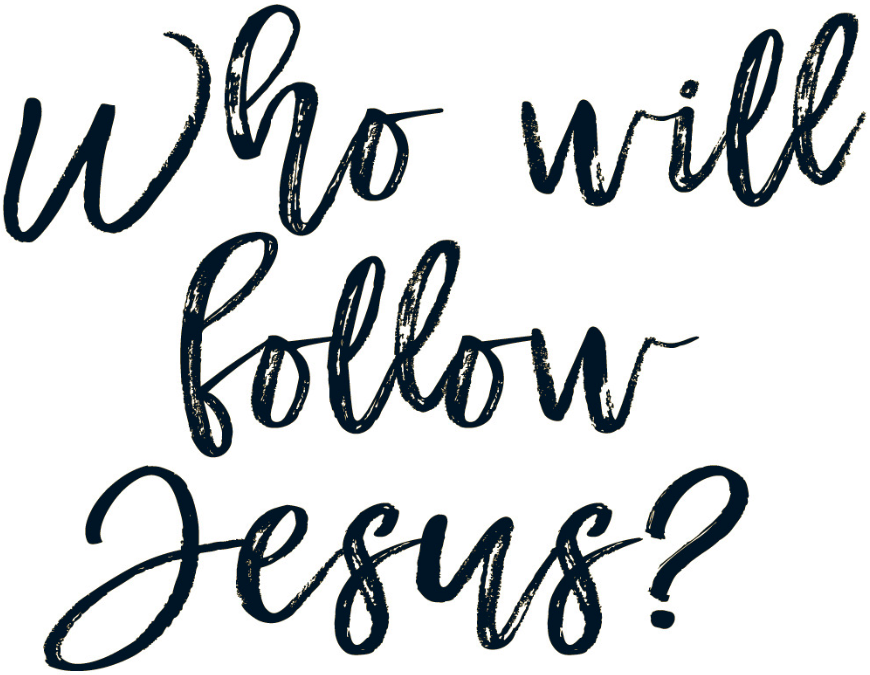 1 Corinthians 10:13Learn from Old Testament Examples
1 For I do not want you to be unaware, brethren, that our fathers were all under the cloud and all passed through the sea; 2 and all were baptized into Moses in the cloud and in the sea; 3 and all ate the same spiritual food; 4 and all drank the same spiritual drink, for they were drinking from a spiritual rock which followed them; and the rock was Christ. 5 Nevertheless, with most of them God was not well-pleased; for they were laid low in the wilderness. 6 Now these things happened as examples for us, so that we would not crave evil things as they also craved. 7 Do not be idolaters, as some of them were; as it is written, “The people sat down to eat and drink, and stood up to play.” 8 Nor let us act immorally, as some of them did, and twenty-three thousand fell in one day. 9 Nor let us try the Lord, as some of them did, and were destroyed by the serpents. 10 Nor grumble, as some of them did, and were destroyed by the destroyer. 11 Now these things happened to them as an example, and they were written for our instruction, upon whom the ends of the ages have come. 12 Therefore let him who thinks he stands take heed that he does not fall. 13 No temptation has overtaken you but such as is common to man; and God is faithful, who will not allow you to be tempted beyond what you are able, but with the temptation will provide the way of escape also, so that you will be able to endure it.
New American Standard Bible: 1995 Update
For what did Jesus teach us to pray?Lesson 2: Disciples Pray
”Do not lead us … deliver us from the evil one.”
Forgiveness is not enough. Jesus prayed for protection from sin.
Read 1 Corinthians 10:13. Will God help you escape temptation?
Read James 4:7. Can we resist the devil successfully?
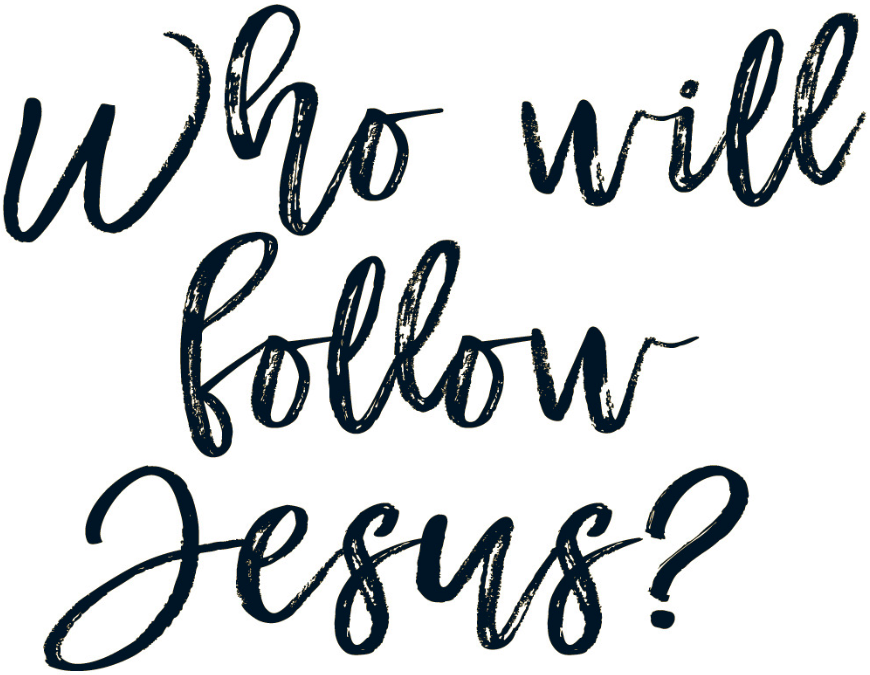 James 4:7Friendship with the World
1 What is the source of quarrels and conflicts among you? Is not the source your pleasures that wage war in your members? 2 You lust and do not have; so you commit murder. You are envious and cannot obtain; so you fight and quarrel. You do not have because you do not ask. 3 You ask and do not receive, because you ask with wrong motives, so that you may spend it on your pleasures. 4 You adulteresses, do you not know that friendship with the world is hostility toward God? Therefore whoever wishes to be a friend of the world makes himself an enemy of God. 5 Or do you think that the Scripture speaks to no purpose: “He jealously desires the Spirit which He has made to dwell in us”? 6 But He gives a greater grace. Therefore it says, “God is opposed to the proud, but gives grace to the humble.” 7 Submit therefore to God. Resist the devil and he will flee from you. 8 Draw near to God and He will draw near to you. Cleanse your hands, you sinners; and purify your hearts, you double-minded. 9 Be miserable and mourn and weep; let your laughter be turned into mourning and your joy to gloom. 10 Humble yourselves in the presence of the Lord, and He will exalt you.
New American Standard Bible: 1995 Update
For what did Jesus teach us to pray?Lesson 2: Disciples Pray
”Do not lead us … deliver us from the evil one.”
Forgiveness is not enough. Jesus prayed for protection from sin.
Read 1 Corinthians 10:13. Will God help you escape temptation?
Read James 4:7. Can we resist the devil successfully?
This part of the Lord’s prayer asks God to assist His children in escaping sin. Do you need to pray this prayer?
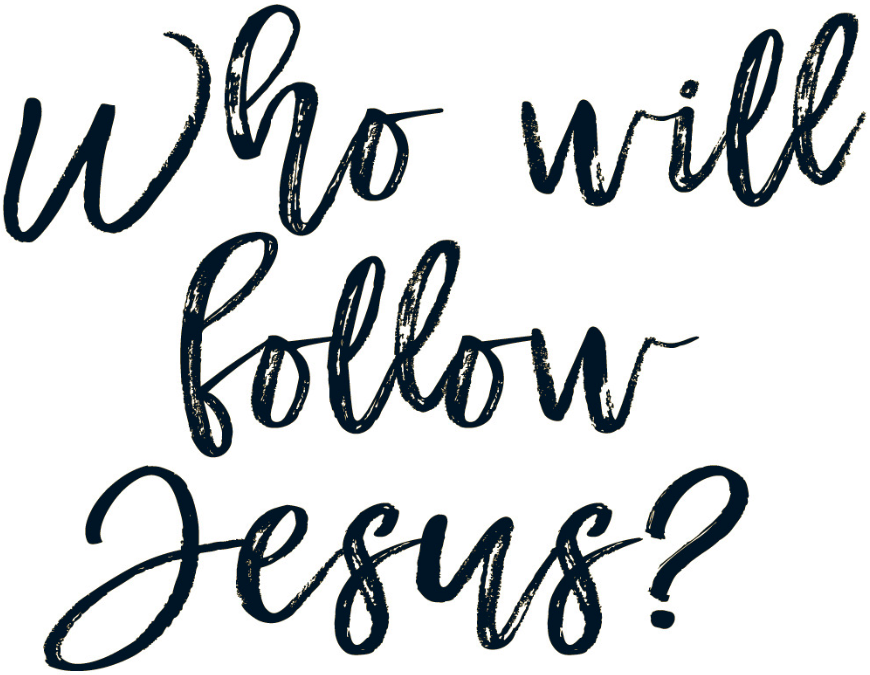 Conclusion
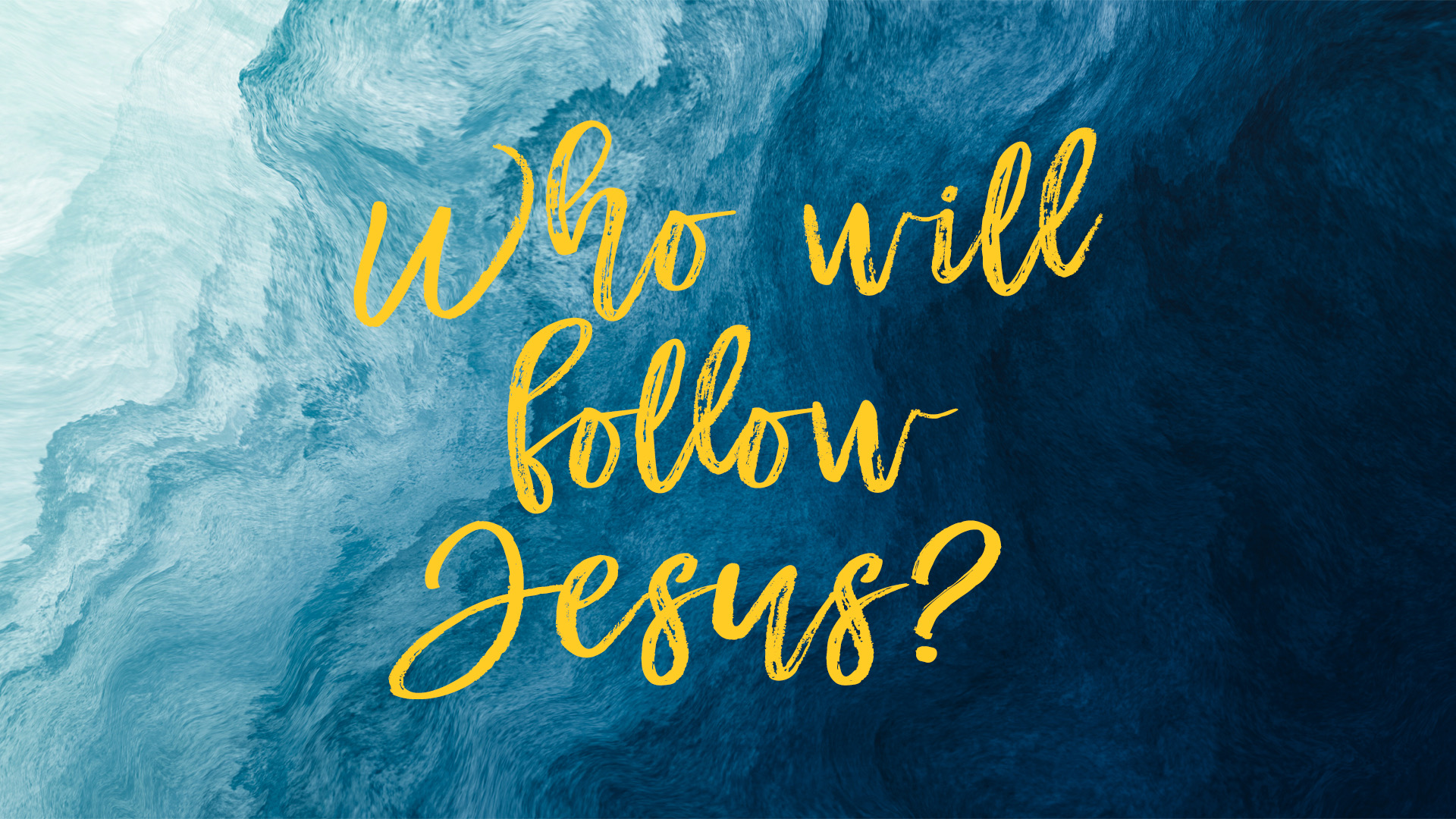 Lesson 2: Disciples Pray
Studies to Help Disciples Grow Stronger
ConclusionLesson 2: Disciples Pray
We would be excited to meet a movie star, statesman or famous person.
Now you understand that prayer is more important, more powerful, and more meaningful than any meeting with a person, no matter how famous they are or how much power they claim.
No one cares for us as God does, and no one can do the things that He can do. Prayer is our communication with our great God.
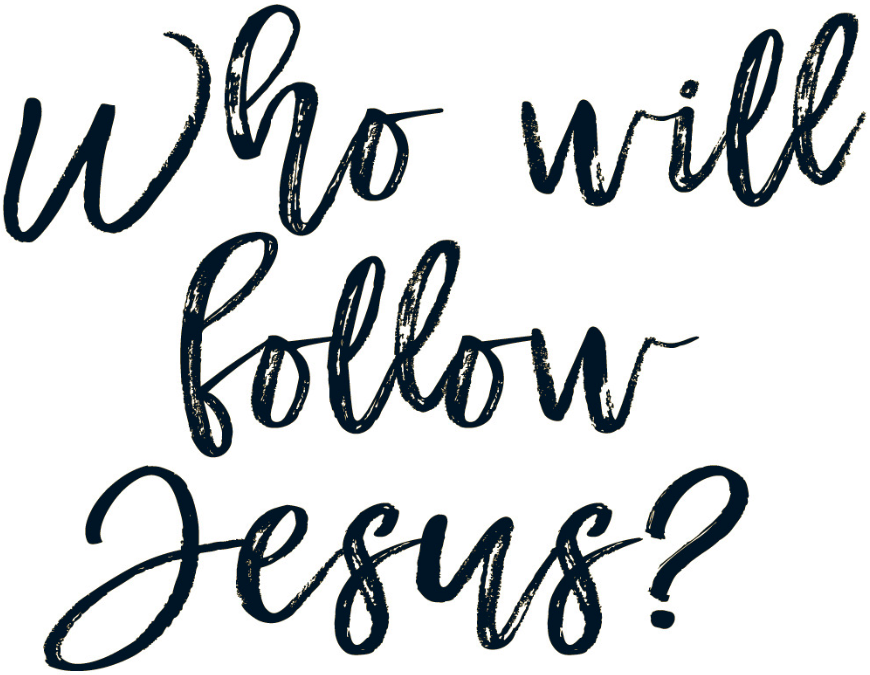 ConclusionLesson 2: Disciples Pray
It is important that you begin doing what you have learned.
Study the Lord’s Prayer. Use it as a model upon which to build your prayer life.
Obviously, this prayer is not designed to be exclusive and prohibit any other requests or needs. There is nothing that cannot be taken before God (see Philippians 4:6).
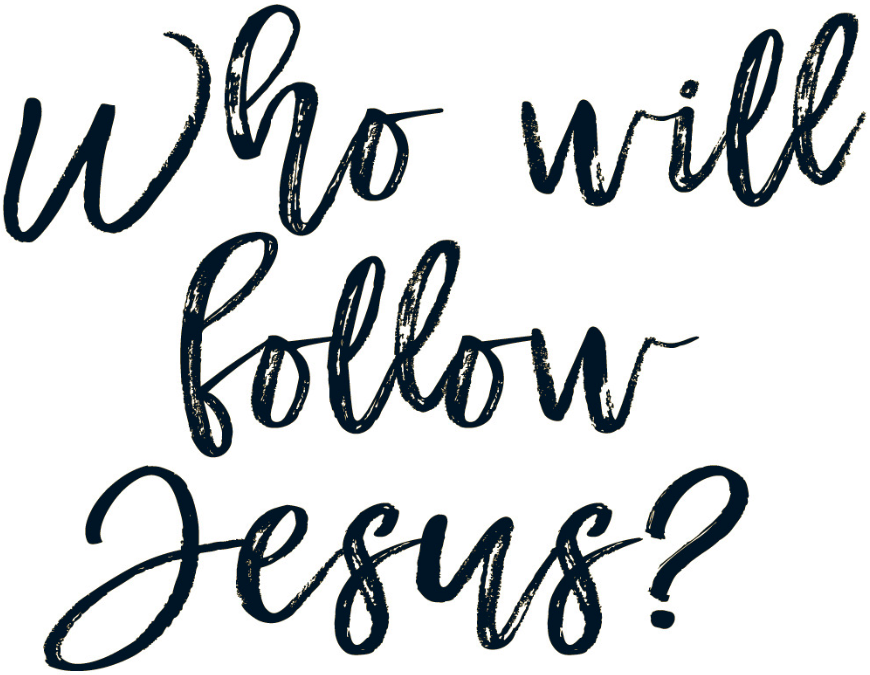 Philippians 4:6Think of Excellence
1 Therefore, my beloved brethren whom I long to see, my joy and crown, in this way stand firm in the Lord, my beloved. 2 I urge Euodia and I urge Syntyche to live in harmony in the Lord. 3 Indeed, true companion, I ask you also to help these women who have shared my struggle in the cause of the gospel, together with Clement also and the rest of my fellow workers, whose names are in the book of life. 4 Rejoice in the Lord always; again I will say, rejoice! 5 Let your gentle spirit be known to all men. The Lord is near. 6 Be anxious for nothing, but in everything by prayer and supplication with thanksgiving let your requests be made known to God. 7 And the peace of God, which surpasses all comprehension, will guard your hearts and your minds in Christ Jesus. 8 Finally, brethren, whatever is true, whatever is honorable, whatever is right, whatever is pure, whatever is lovely, whatever is of good repute, if there is any excellence and if anything worthy of praise, dwell on these things. 9 The things you have learned and received and heard and seen in me, practice these things, and the God of peace will be with you.
New American Standard Bible: 1995 Update
ConclusionLesson 2: Disciples Pray
It is important that you begin doing what you have learned.
Study the Lord’s Prayer. Use it as a model upon which to build your prayer life.
Obviously, this prayer is not designed to be exclusive and prohibit any other requests or needs. There is nothing that cannot be taken before God (see Philippians 4:6).
Prayer is designed to be a tremendous blessing. Pray as Jesus did, and you will discover this is true.
Plan to pray regularly. God wants to hear from you!
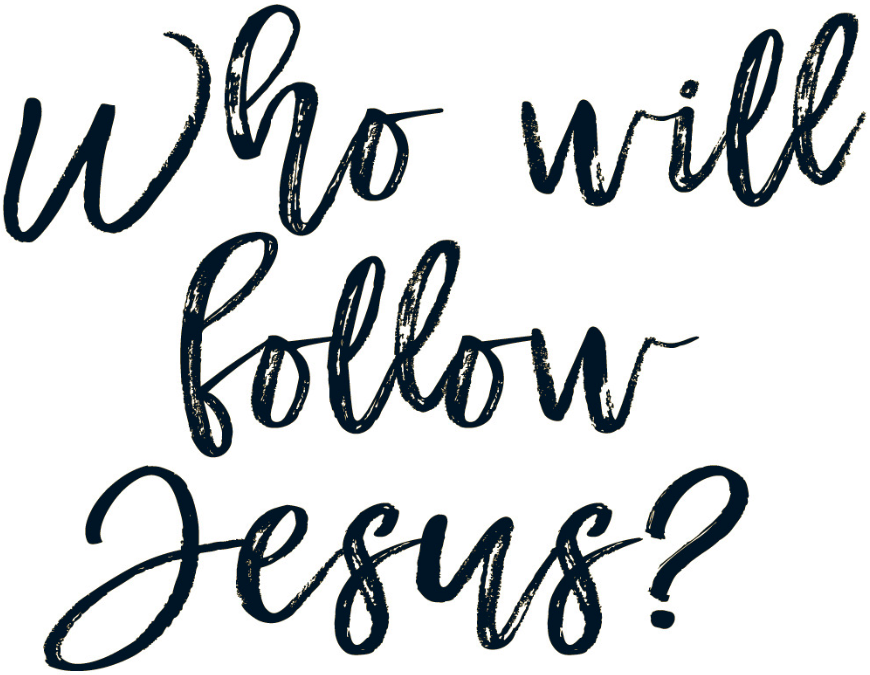 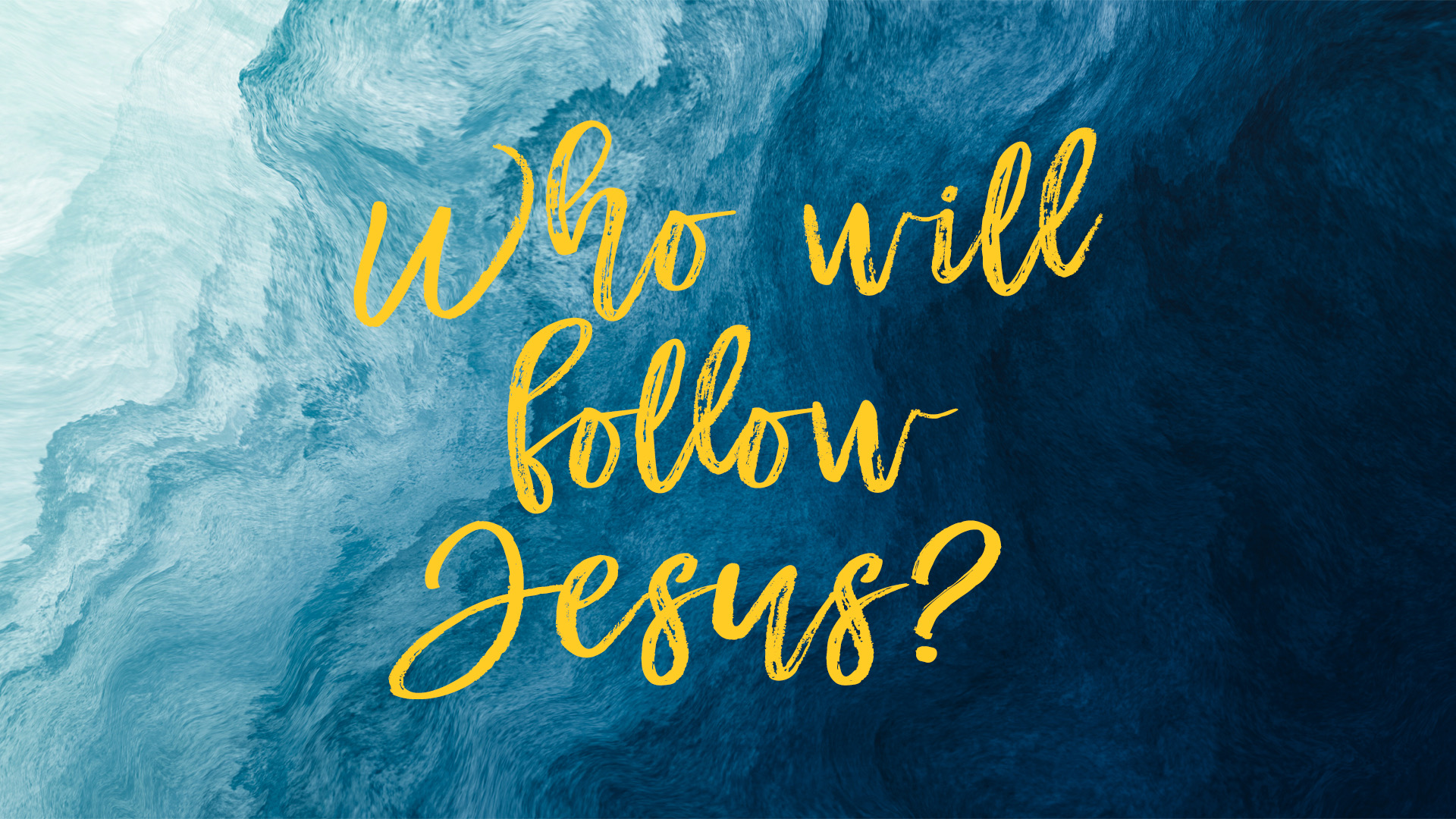 Lesson 2: Disciples Pray
Studies to Help Disciples Grow Stronger